UNAM
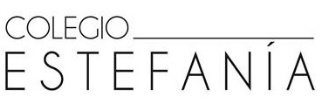 BACHILLERATO
CONDICIONES FÍSICAS  DE LOS
 ESTUDIANTES DE BACHILLERATO
Hay que medir nuestra condición  física
Investiguemos
¿Qué debemos comer?
¿Cuál es nuestra actividad actual
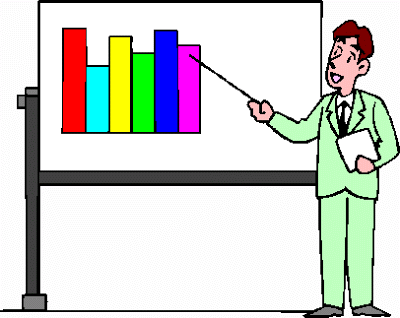 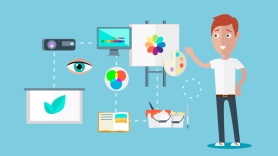 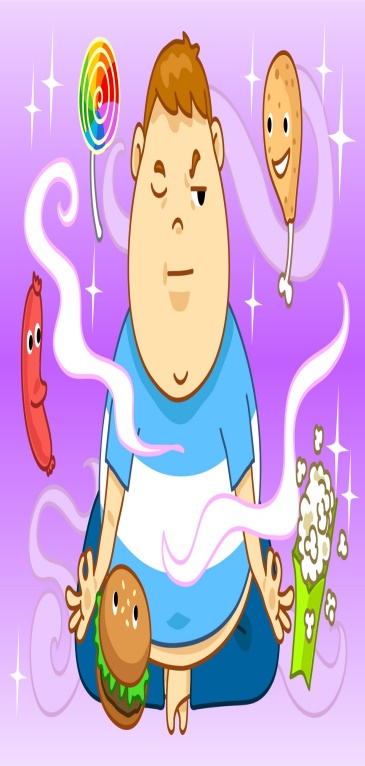 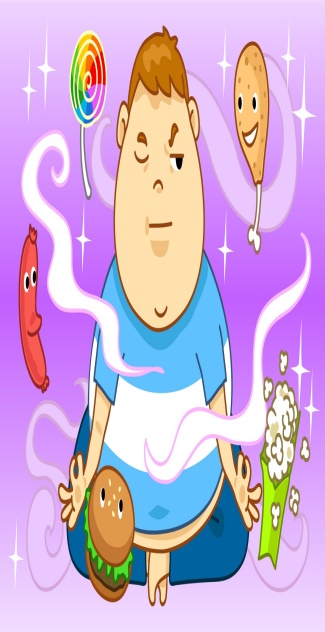 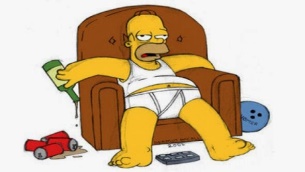 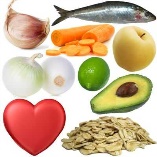 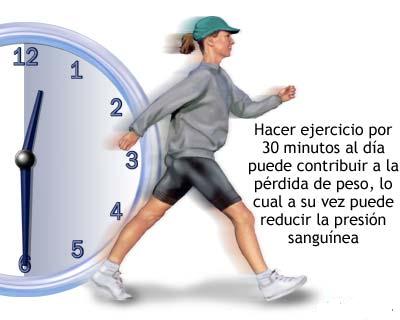 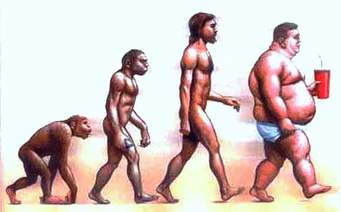 ¿Cuánto ejercicios  realizaremos?
¿Cuál es la tendencia social?
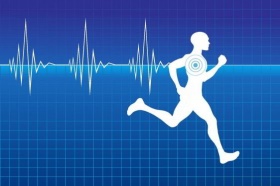 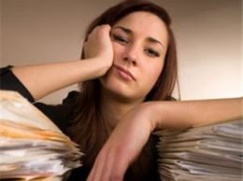 !CUIDA TU SALUD!
¿qué hacemos para mejorar nuestra vida?